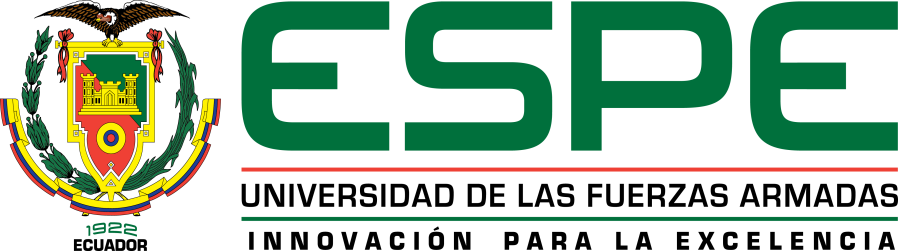 DEPARTAMENTO DE CIENCIAS ECONÓMICAS, ADMINISTRATIVAS 
Y DE COMERCIO

CARRERA DE INGENIERÍA EN ADMINISTRACIÓN TURÍSTICA Y HOTELERA

TRABAJO DE TITULACIÓN, PREVIO A LA OBTENCIÓN DEL TÍTULO DE INGENIERO EN ADMINISTRACIÓN TURÍSTICA Y HOTELERA

TEMA: ACTIVIDADES CULTURALES NOCTURNAS EN ESPACIOS ABIERTOS DE QUITO COMO APORTE AL DESARROLLO TURÍSTICO DE LA CIUDAD

AUTORES: GUANOPATIN CHASI ERIKA ESTEFANÍA
                       VILLAGÓMEZ BENÍTEZ ESTEFANY SOFÍA

DIRECTOR: ING. HUARACA VERA LUIS ERNESTO

SANGOLQUÍ
2017
INTRODUCCIÓN
Objetivo General
Objetivos Específicos
Organizaciones culturales
Perfil del turista
Producto turístico
Espacios urbanísticos
Marco Teórico
Marco Referencial
Quito
Metodología
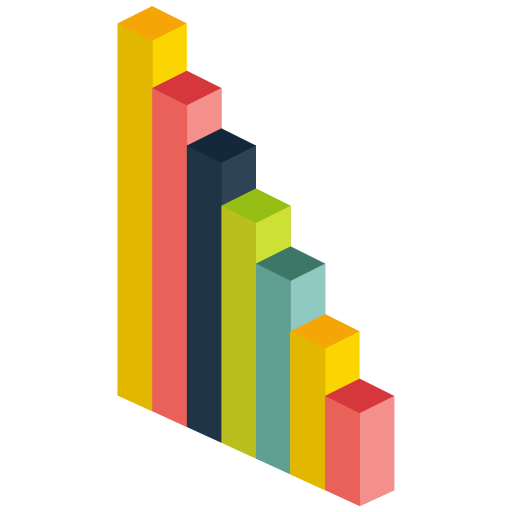 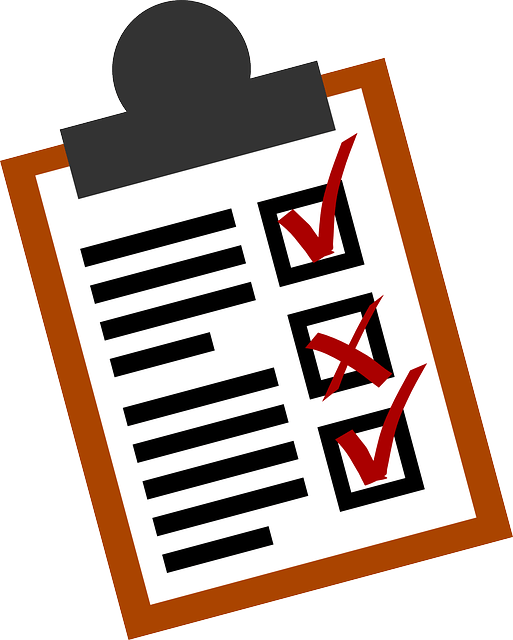 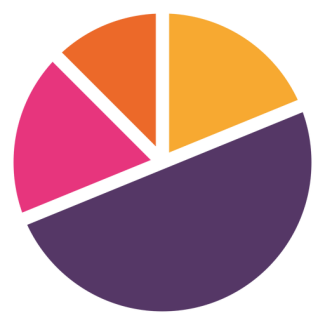 RESULTADOS
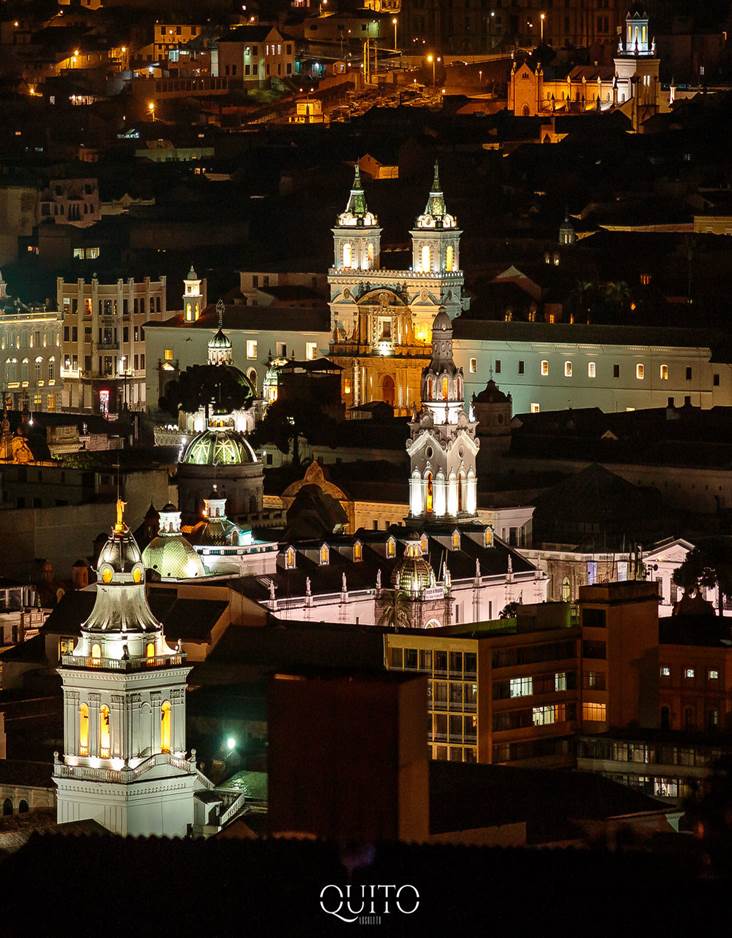 Lugares estratégicos:
Plaza Sto. Domingo
Plaza Grande
Plaza Foch
Bulevar Naciones Unidas
Parque Itchimbía
Plaza Quitumbe
Entrevistas
Servidores Públicos
Servidores Privados
Encuesta
¿En qué actividades culturales nocturnas le gustaría participar?
¿Le interesaría ser partícipe de actividades culturales nocturnas en la ciudad de Quito?
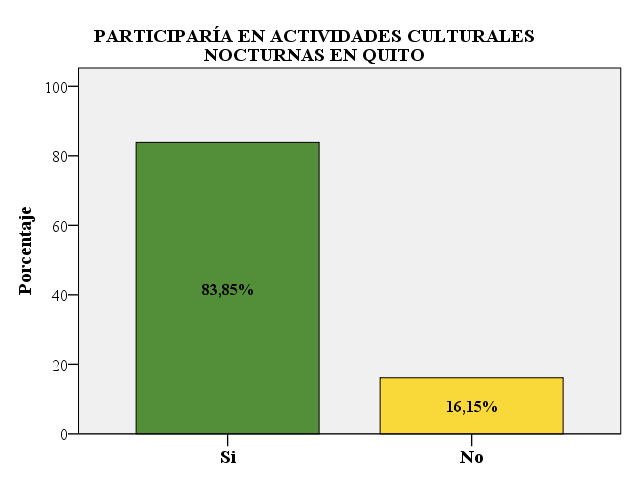 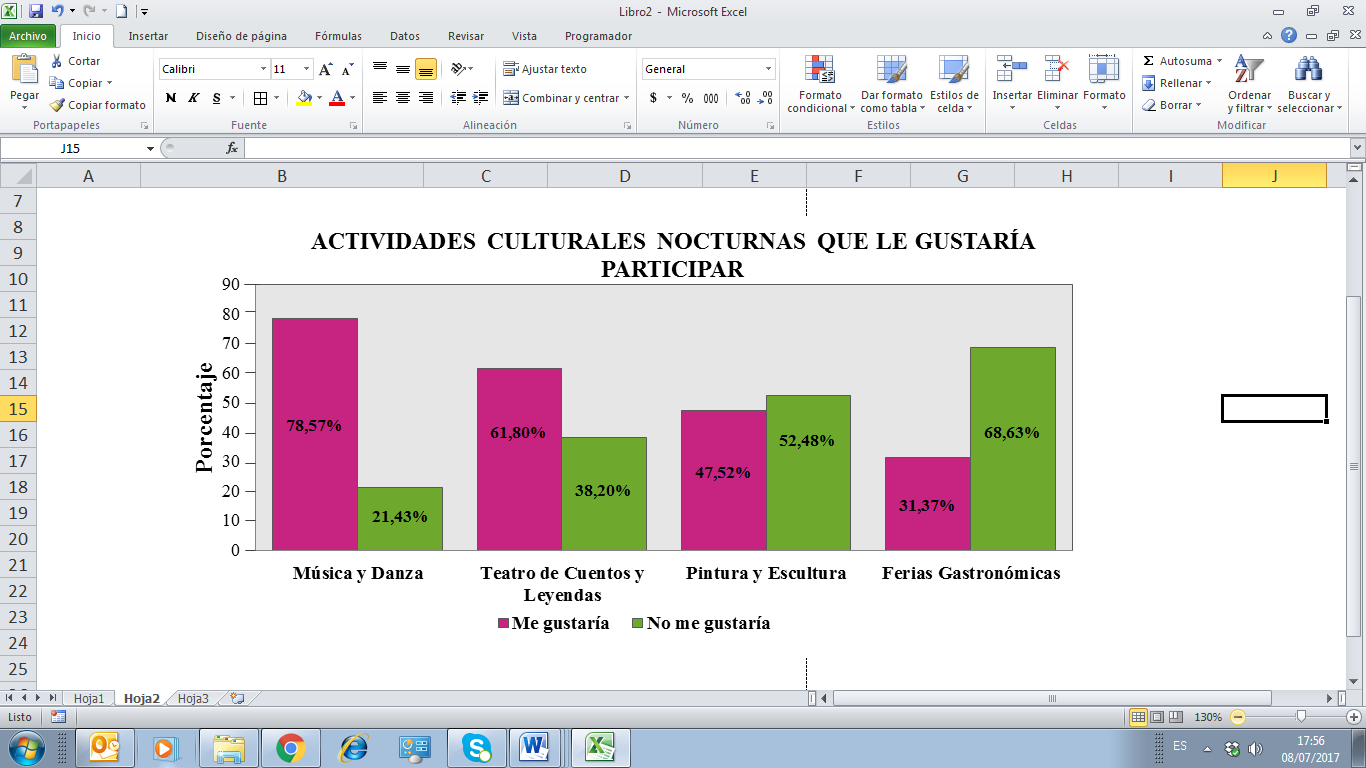 Marcar con una “x” los lugares de su interés para realizar actividades culturales nocturnas en la ciudad de Quito:
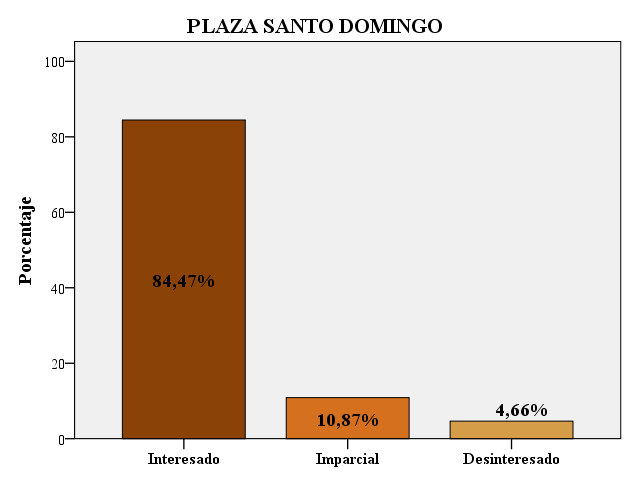 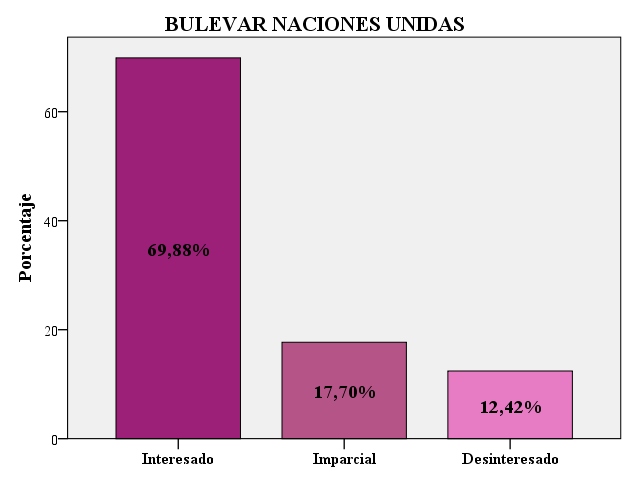 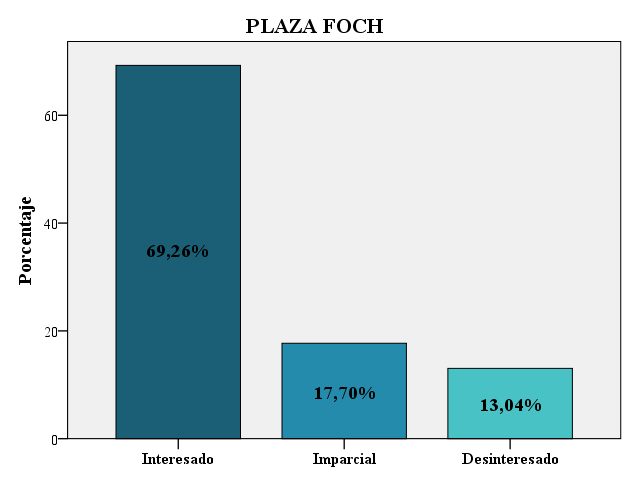 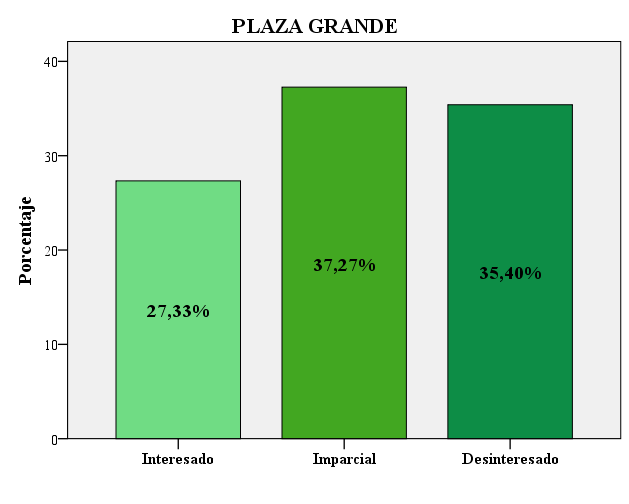 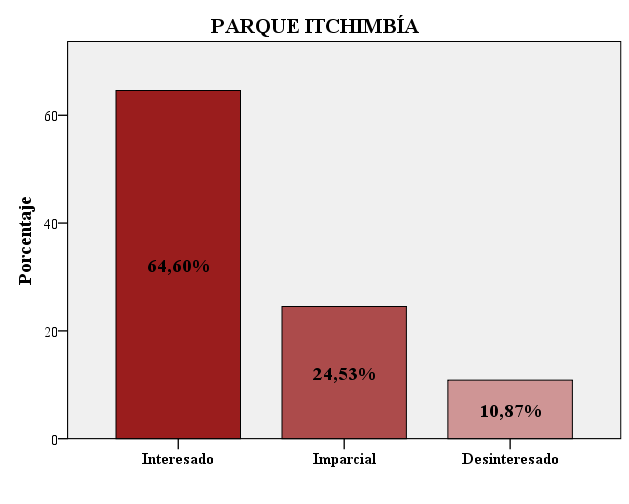 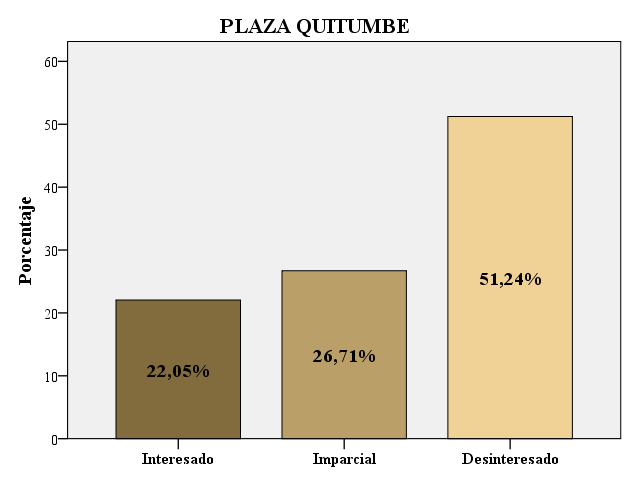 ¿Con qué frecuencia le gustaría participar en actividades culturales nocturnas en la ciudad de Quito?
¿Por qué medios le gustaría obtener información sobre actividades culturales nocturnas en la ciudad de Quito?
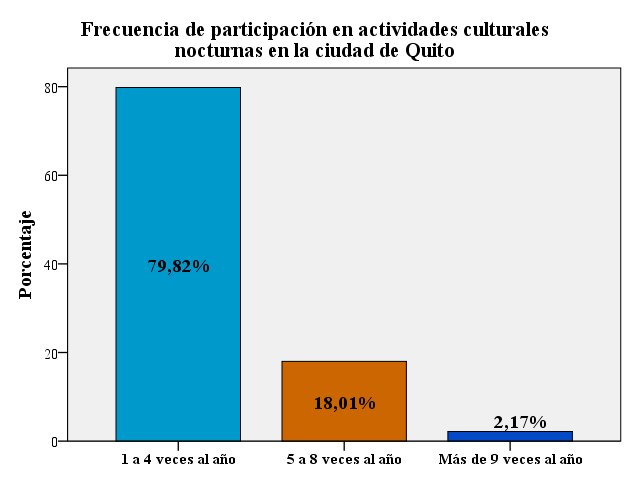 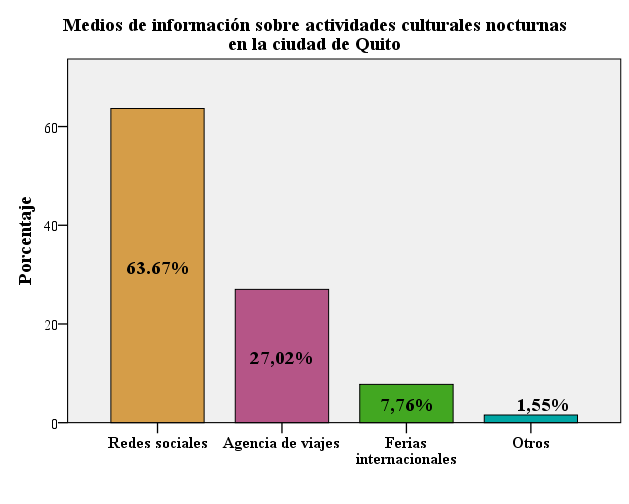 Perfil del Turista
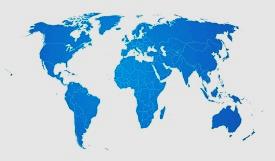 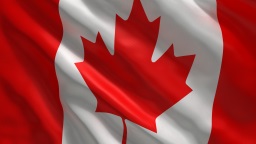 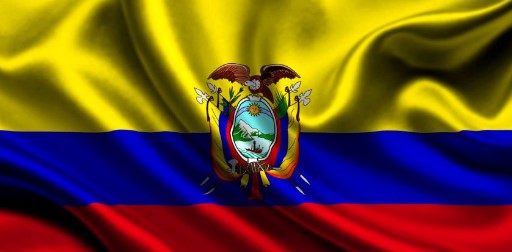 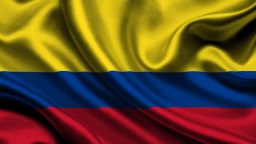 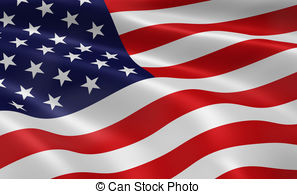 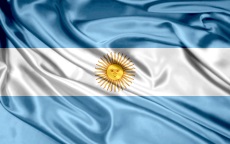 PROPUESTA
Festival Cultural
19h00 a 22h00
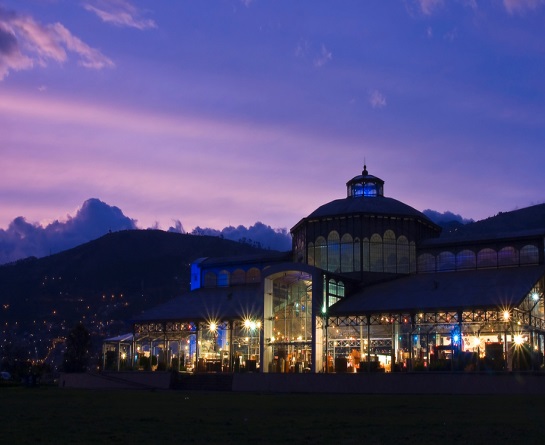 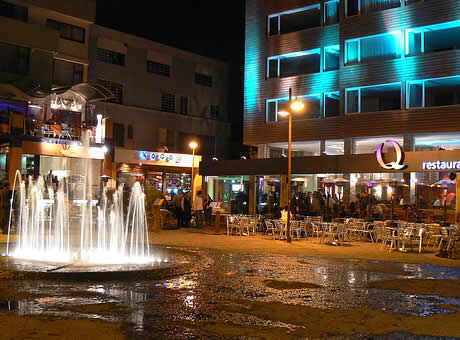 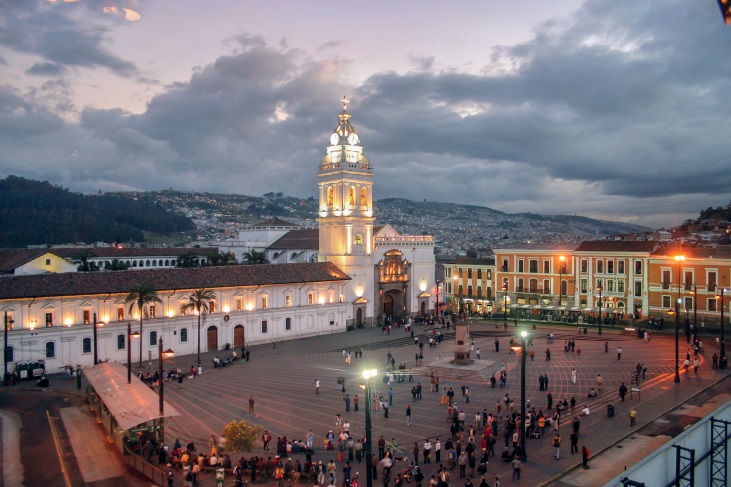 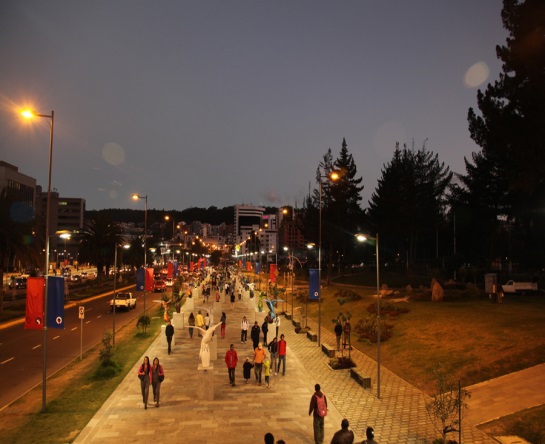 16-17
Febrero
18-19
Mayo
17-18
Agosto
16-17
Noviembre
Servicios
Permisos
Teatro de Cuentos y Leyendas
Música - Danza Tradicional
PUBLICIDAD
Página Web
Redes Sociales
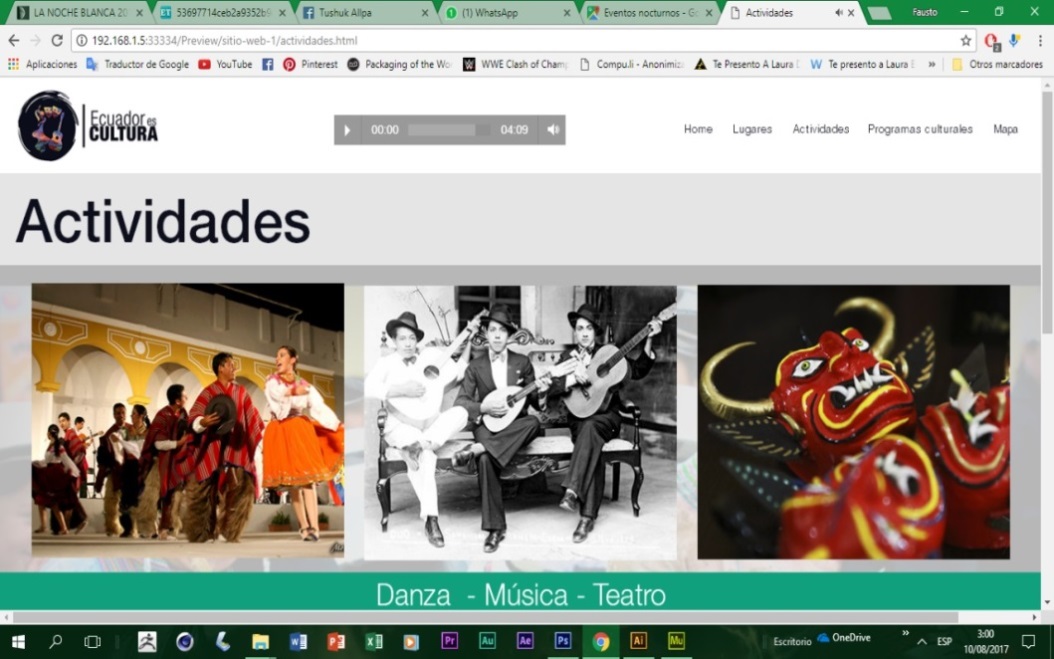 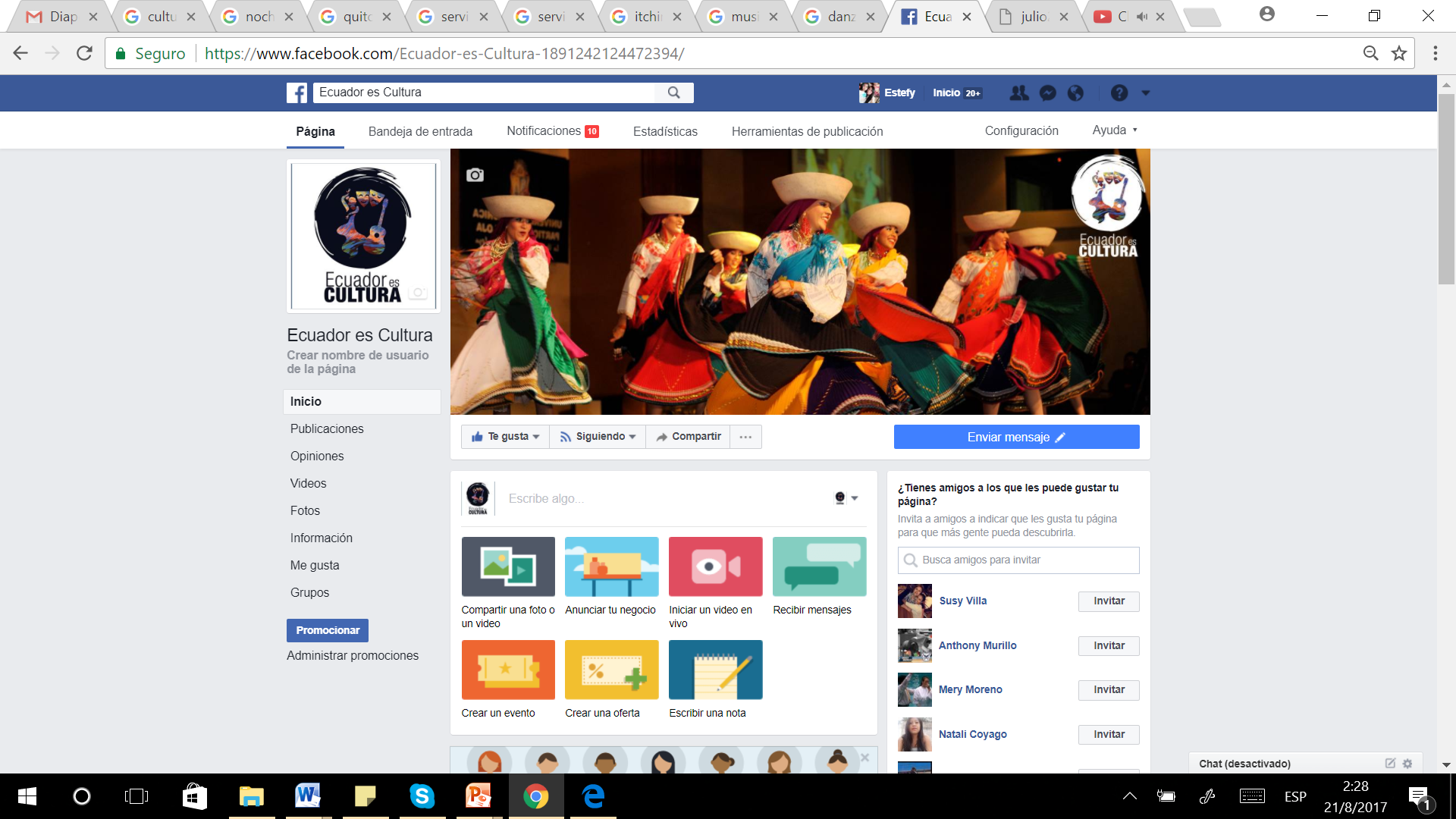 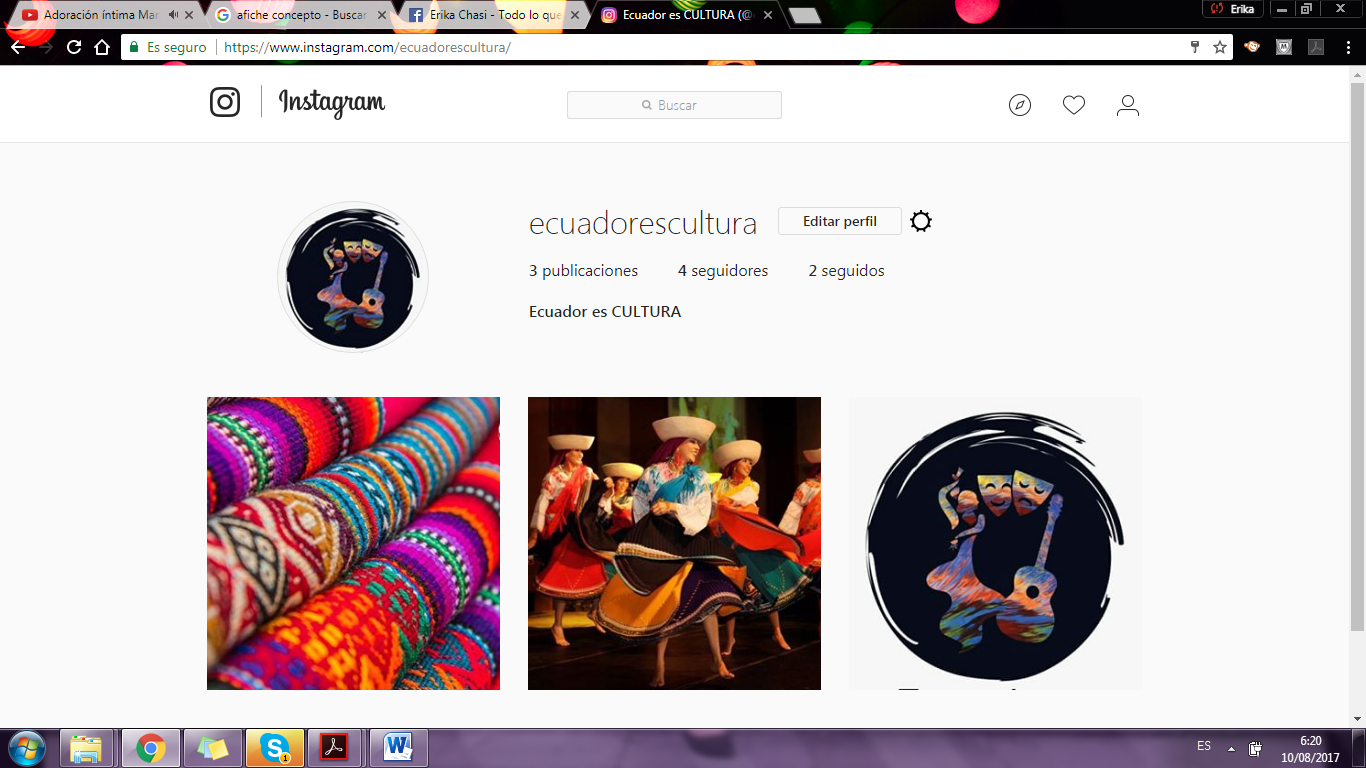 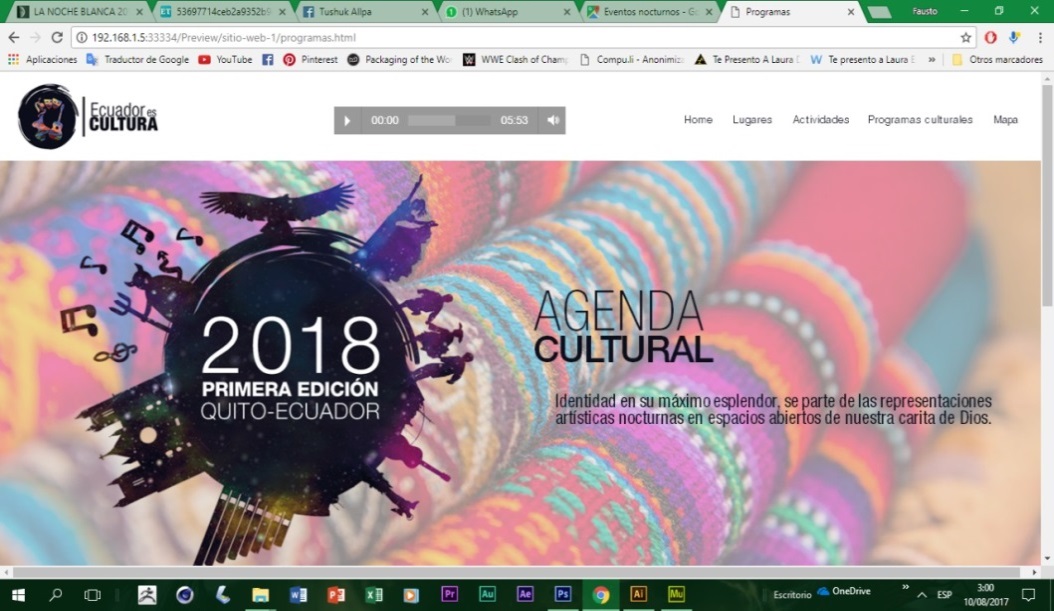 Agenda Cultural
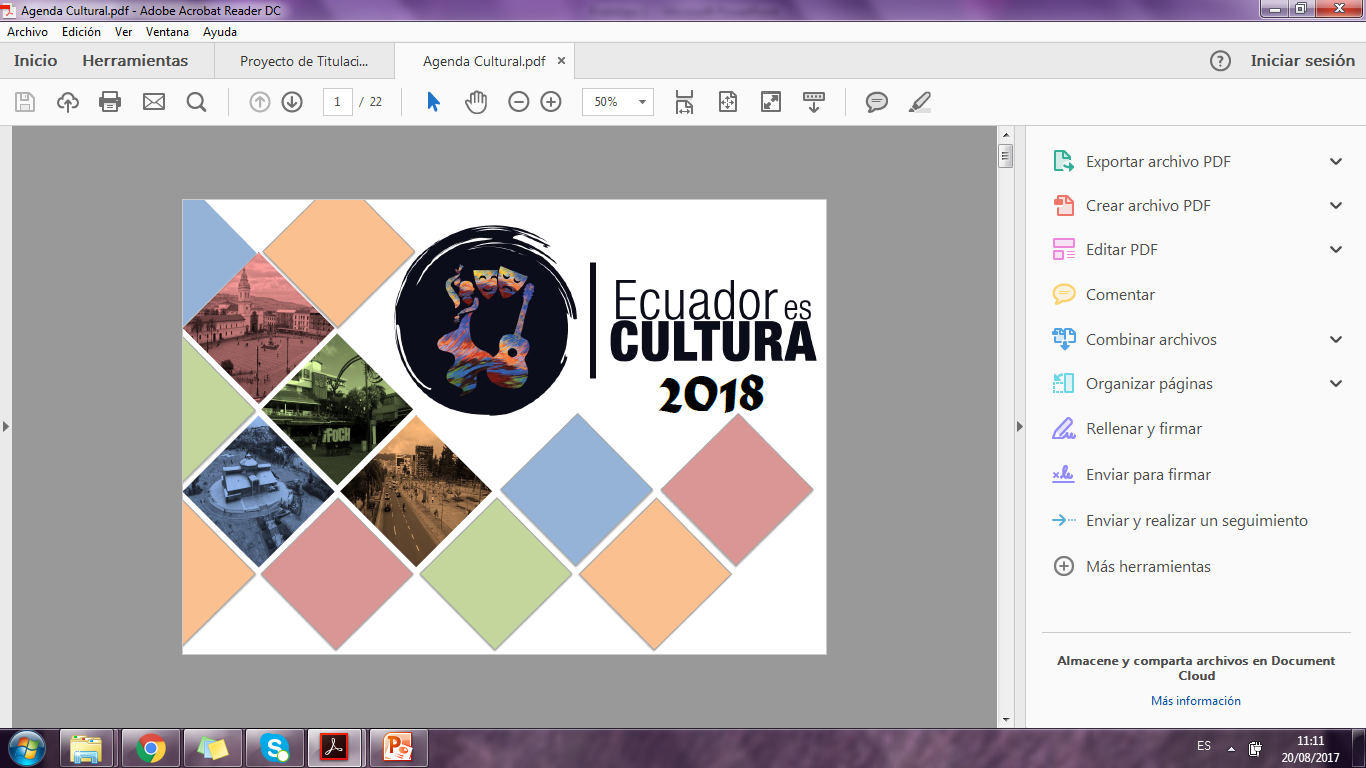 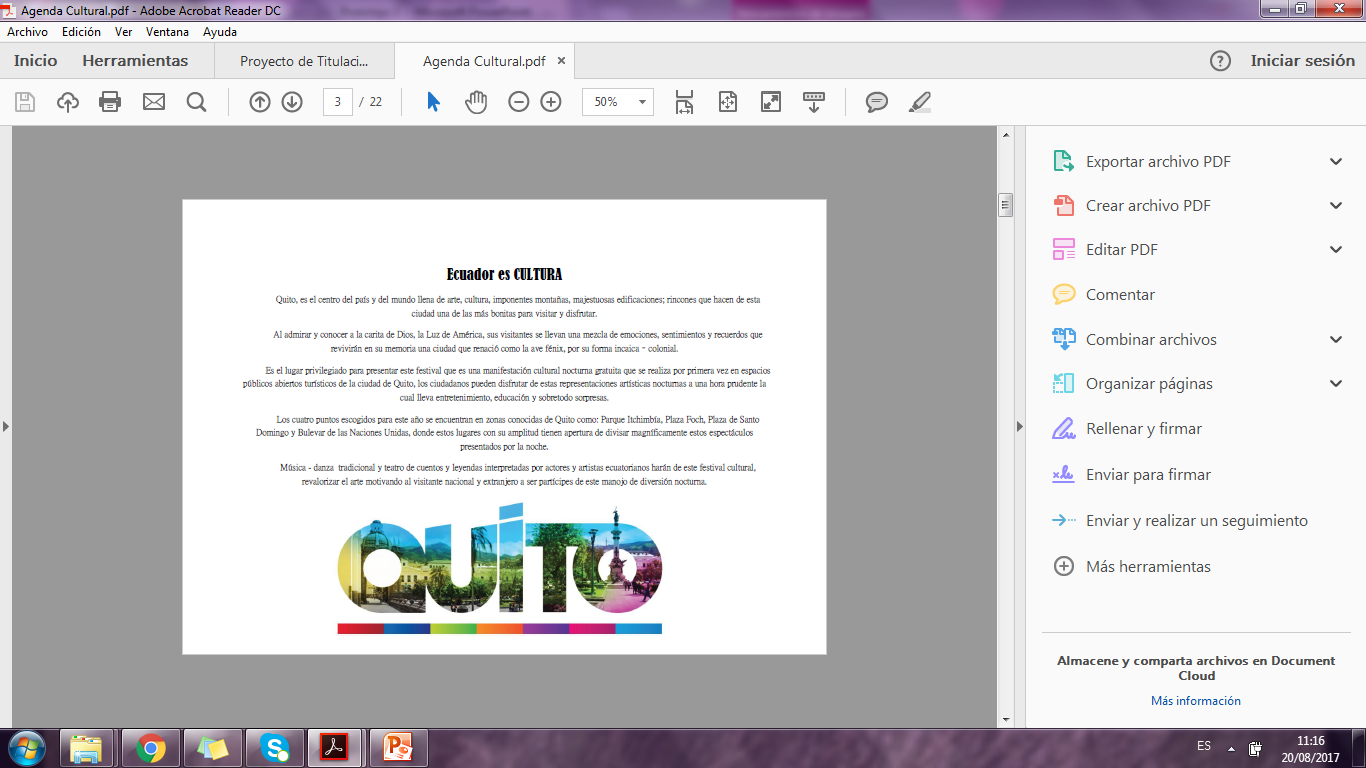 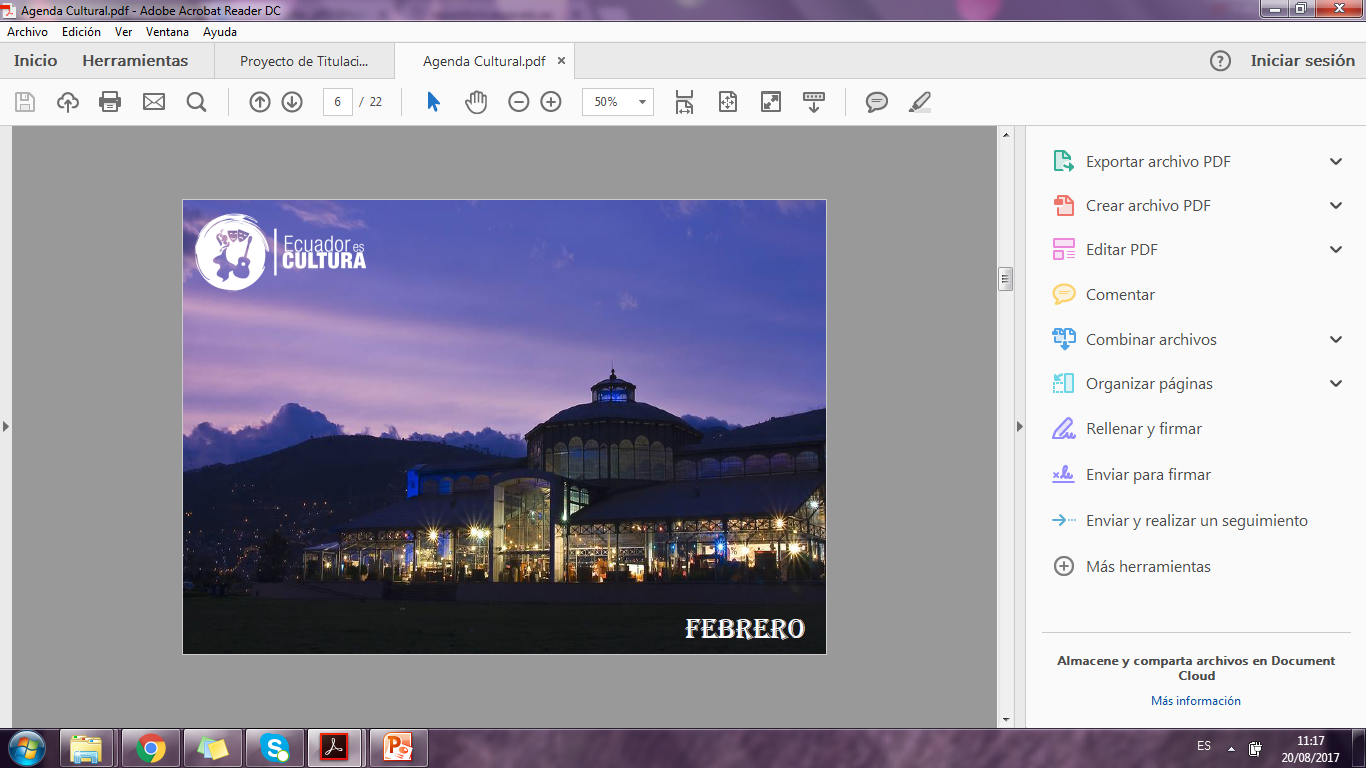 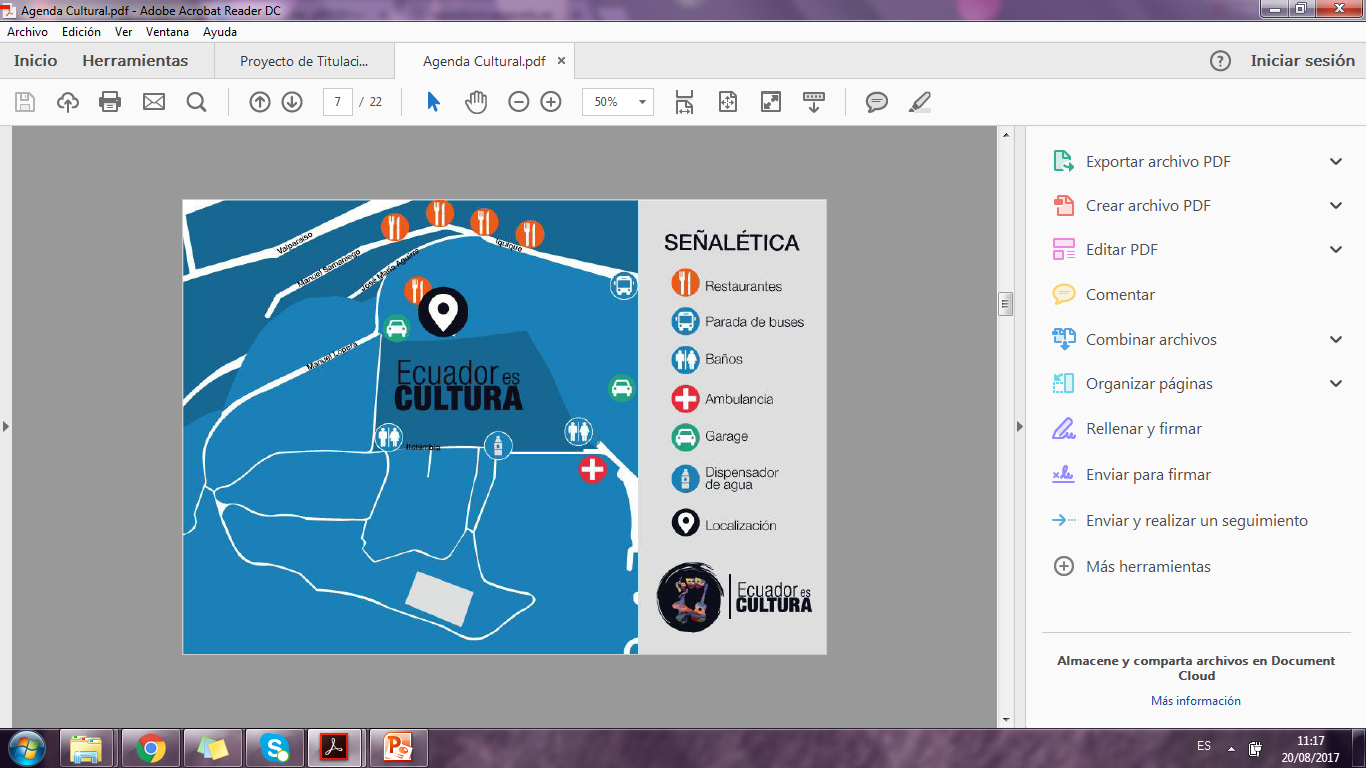 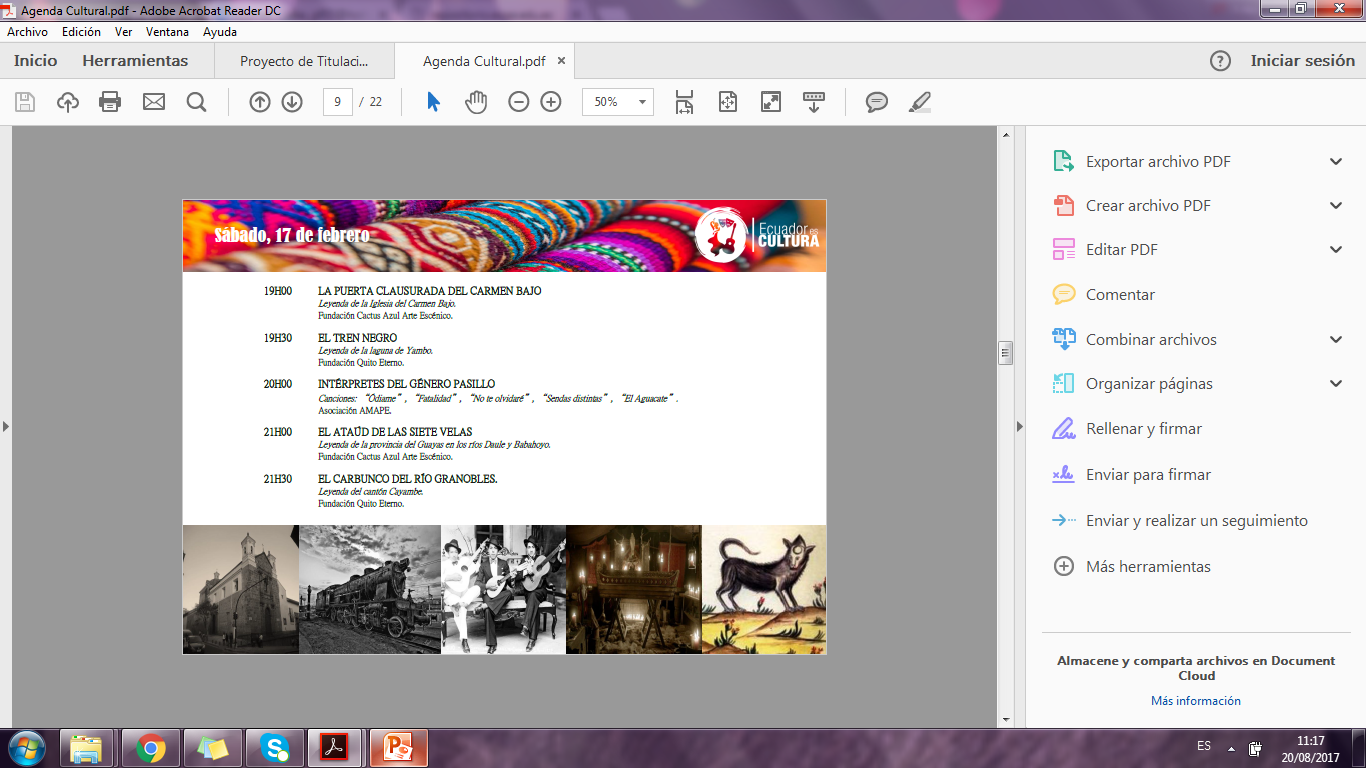 Afiche
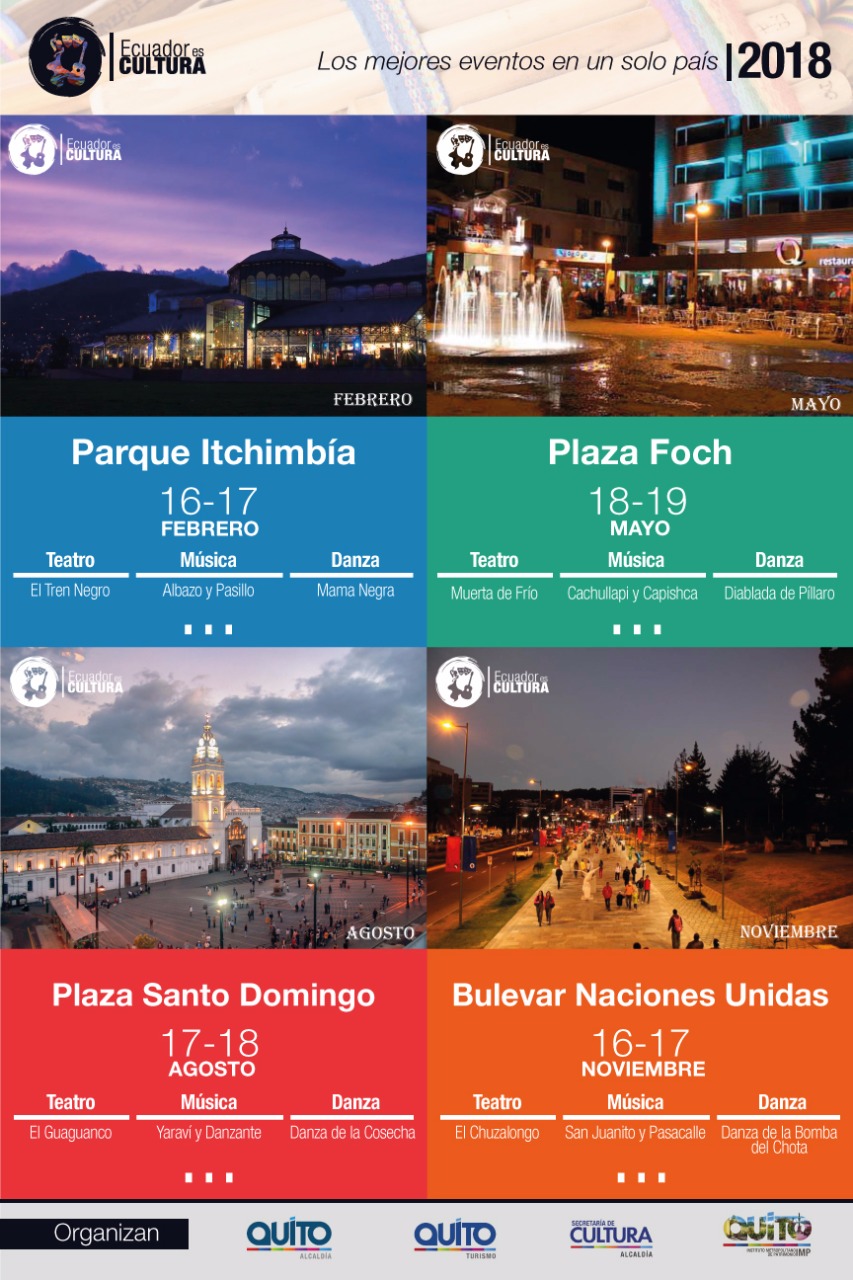 $ 27.430,00
Presupuesto
Conclusiones
Recomendaciones
GRACIAS